Measurement of DNSSEC Validation with Edwards Curve Cryptography
Geoff Huston, Joao Damas
APNIC Labs
September 2020
Edwards Curve Cryptography
Relatively recent crypto offering, first published in 2011
One of the Elliptic-Curve family of algorithms, using a “twisted Edwards Curve”
Intended to distinguish itself from other crypto algorithms by being:
Faster
Unencumbered by lingering IPR disputes
High crypto “density”
Public domain source code
I’m really not a crypto geek
So I’ll do a REALLY BRIEF summary of  Edwards Curves
The normal form of elliptic curves that Harold Edwards studied in 2007 was: 
			x2 + y2 = c2 + c2x2y2 
The twisted transform of such curves results from the relationship
			ax2 + y2 = 1 + dx2y2
These curves can be used to derive a digital signature algorithm for use in public key cryptography, described in RFC 8032.
I’m still not a crypto geek
Ed25519 uses an instance of this Edwards Curve curve where:
a = -1 and d = -121665/121666 
    and is mapped into a prime field p where 
p = 2255 – 19.

This produces the relationship:
-x2 + y2 = 1 – (121665/121666) x2y2 (mod 2255 – 19)
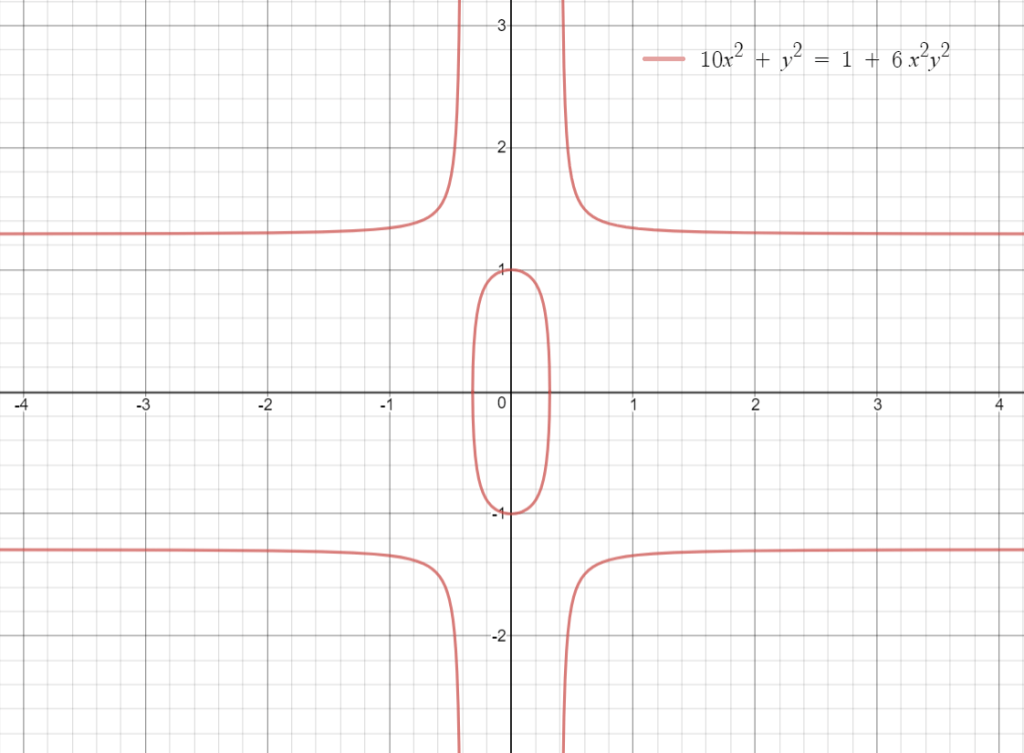 Ed25519 crypto protocol
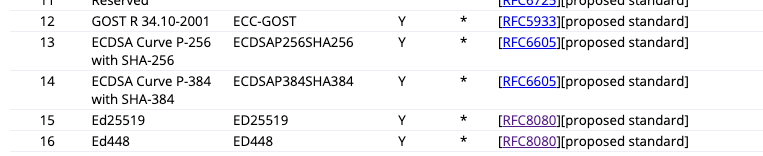 https://www.iana.org/assignments/dns-sec-alg-numbers/dns-sec-alg-numbers.xhtml
Ed25519 Evaluation
1. Key Size
Ed25519 Evaluation
2. Key Processing Time
zone with 500K entries, OpenSSL 1.1.1k libraries on a FreeBSD 12.2 host with the DNSSEC toolset supplied with Bind 9.16.16. Validation time is elapsed time for 50K queries with DNSSEC validation
Validation Support for Ed25519
We used an ad-based measurement to measure the support for Ed25519
Control URL – unsigned DNS name
Positive URL – signed with Ed25519
Negative URL – bad Ed25519 RRSIG record

What happens when a resolver does not support a signing protocol?
    It treats the name as unsigned (RFC 4035)
A user is recorded as supporting Ed25519
We observe A/AAAA queries for both DNS names
We observe DNSKEY and DS queries for both DNS names
We observe a web fetch for the valid URI and no web fetch for the invalid URI

The inference of the invalid condition is that all the recursive resolvers need to support ED25519 for the test to record a positive result
A user is recorded as NOT supporting Ed25519
We observe A/AAAA queries for both DNS names
If we observe DNSKEY and DS queries for both DNS names then we call this “mixed” support
We observe a web fetch for the valid URI and a web fetch for the invalid URI
What is a DNSSEC validation “baseline”?
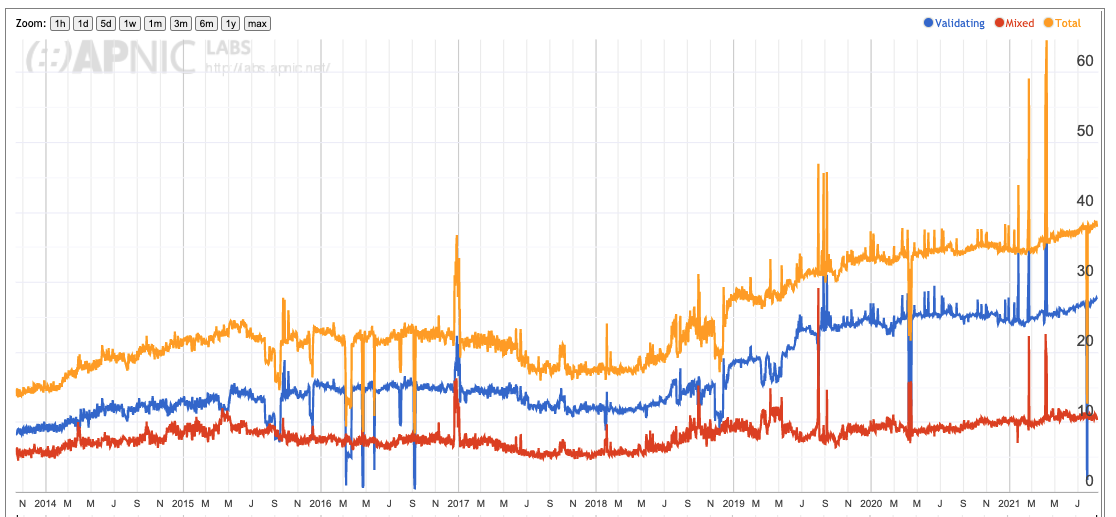 All user’s resolvers perform DNSSEC validation
% of Users
Only some user’s resolvers perform DNSSEC validation
Test case uses ECDSA-P256 signatures
Test case uses RSA signatures
What is a DNSSEC validation “baseline”?
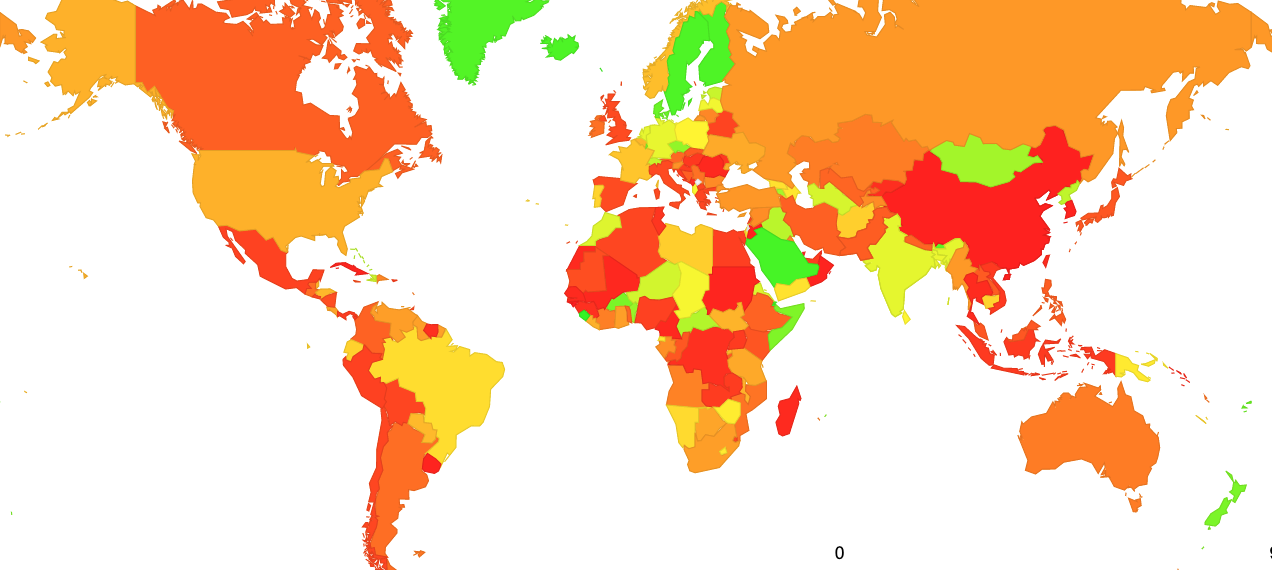 Distribution of DNSSEC Validation 
per Economy – August 2021
ECDSA P-256 vs Ed25519
Measurement conducted in May 2021
% users who use ECDSA P-256-aware validating resolvers
% users who use Ed25519-aware validating resolvers
ECDSA P-256 vs Ed25519
Measurement conducted in May 2021
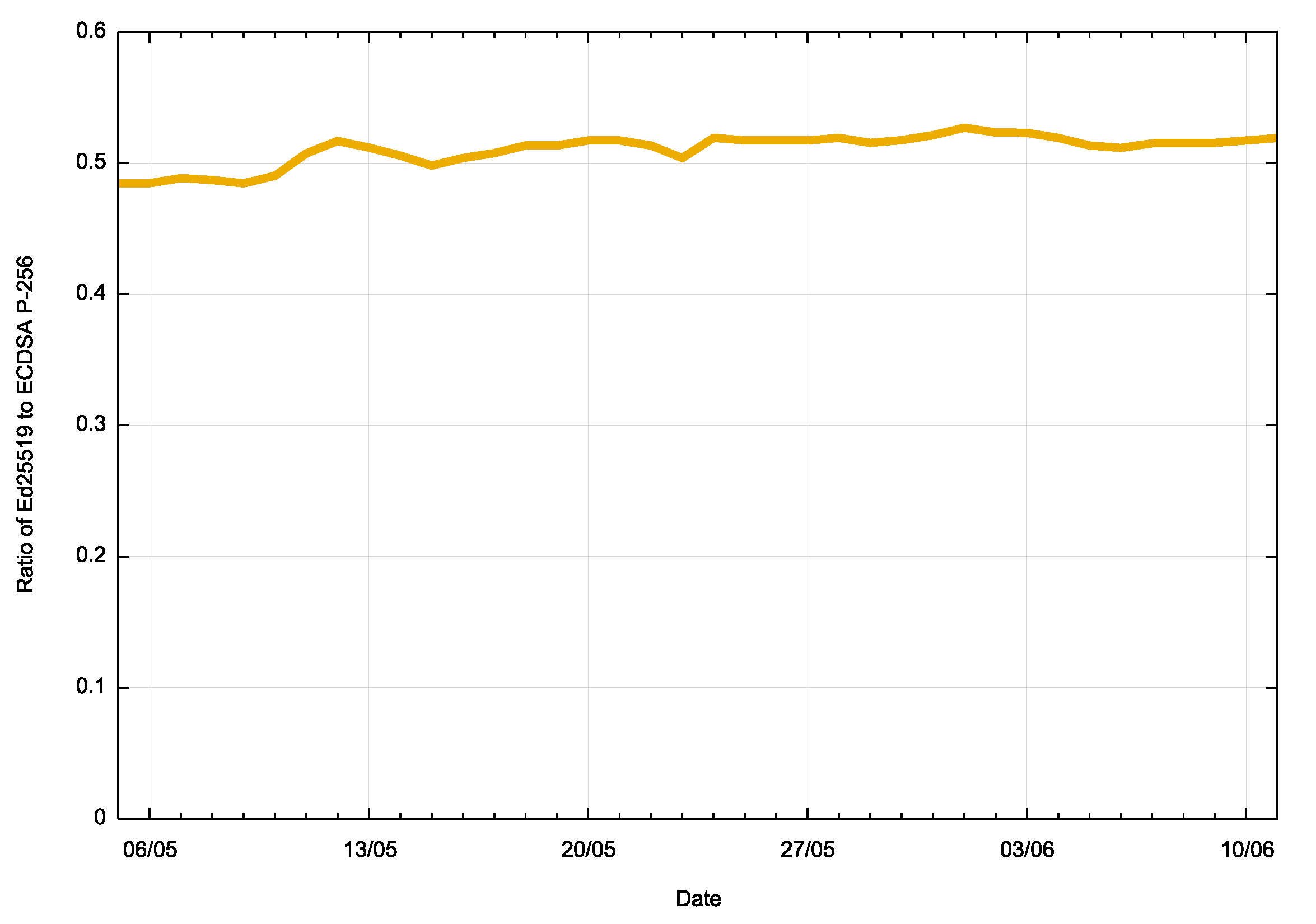 Ratio of Ed25519 : ECDSA
Only 50% of users who use ECDSA-aware validating resolvers are also capable of validating Ed25519 sigs
Where?
Is this due to Google’s 8.8.8.8 Service?
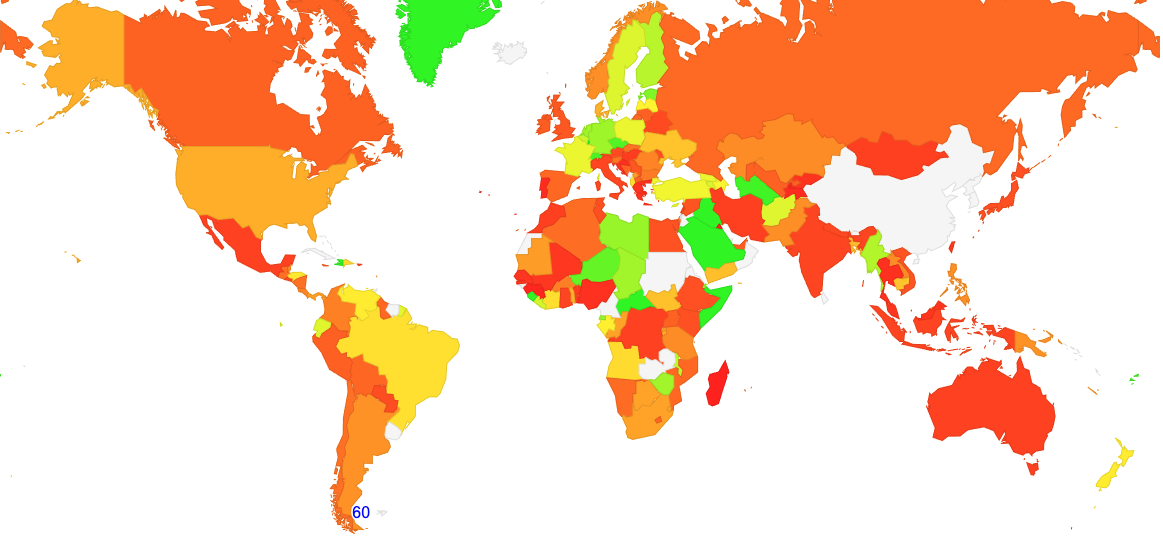 Uses 8.8.8.8
Support for Ed25519
There is a reasonable correlation in Africa, but less so elsewhere
ISP View
List of the “largest” ISPs whose resolvers support ECDSA, but do not support Ed25519 for DNSSEC validation
Is Ed25519 viable for DNSSEC?
No, not today

It has smaller keys and signatures than RSA-2048
It is the same size as ECDSA
It is a lot faster to sign a zone than RSA-2048 but a lot slower than ECDSA (2x)
It is (a little) faster to validate than ECDSA and RSA

But…

It is really not adequately supported by DNSSEC-validating resolvers deployed today
Questions?